Anti-money laundering: 
what tax advisers need to know
Mark Boyle, Policy Manager
Mandeep Sandhu, Regulatory Manager
[Speaker Notes: Link to submit questions anonymously

Link below to provide feedback

Quick intro of me an Mandeep – hopeful this is something that will help you

Highlight importance for firms out of scope (who may be in scope) and firms in scope need to ensure that their tax adviser work is being done in a compliant way and that they are aware of the relevant risks and red flags associate with that.]
Webinar content
Background
Guidance 
Tax thematic
Areas of work
Policing the border
Reliance 
Red flags
[Speaker Notes: Definition and guidance – MB
Tax Thematic – Red Flags - MS]
Background
2020

New regulations (5MLD)
Thematic

 2021

Deadline was 10 Jan 2021 for new registrants
[Speaker Notes: Decision by SRA Board]
Tax Advisers – the change
Old
A firm or sole practitioner who by way of business provides (advice about the tax affairs of other persons)


Current
Material aid, or assistance or advice, in connection with the tax affairs of other persons, whether provided directly or through a third party

If your firm has not been approved for AML, but you meet the definition – you need to tell us now (FA10)
[Speaker Notes: Old
a firm or sole practitioner who by way of business provides [advice about the tax affairs of other persons]
Current
material aid, or assistance or advice, in connection with the tax affairs of other persons, whether provided directly or through a third party

Grace period in regs has passed as of 10 Jan 2021]
Tax Advisers – guidance
Anything with a tax element, or tax consequence, runs the risk of being brought into scope

More tailored the information is, the more likely it is to be advice. Material aid and assistance are also triggers

Responsibility is yours to know when you are in scope, but there’s no such thing a little bit of tax adviser work as far as the regulations is concerned
Tax Advisers – guidance
Policing the boundary

Areas of work that could fall into scope

Red flags

Other resources
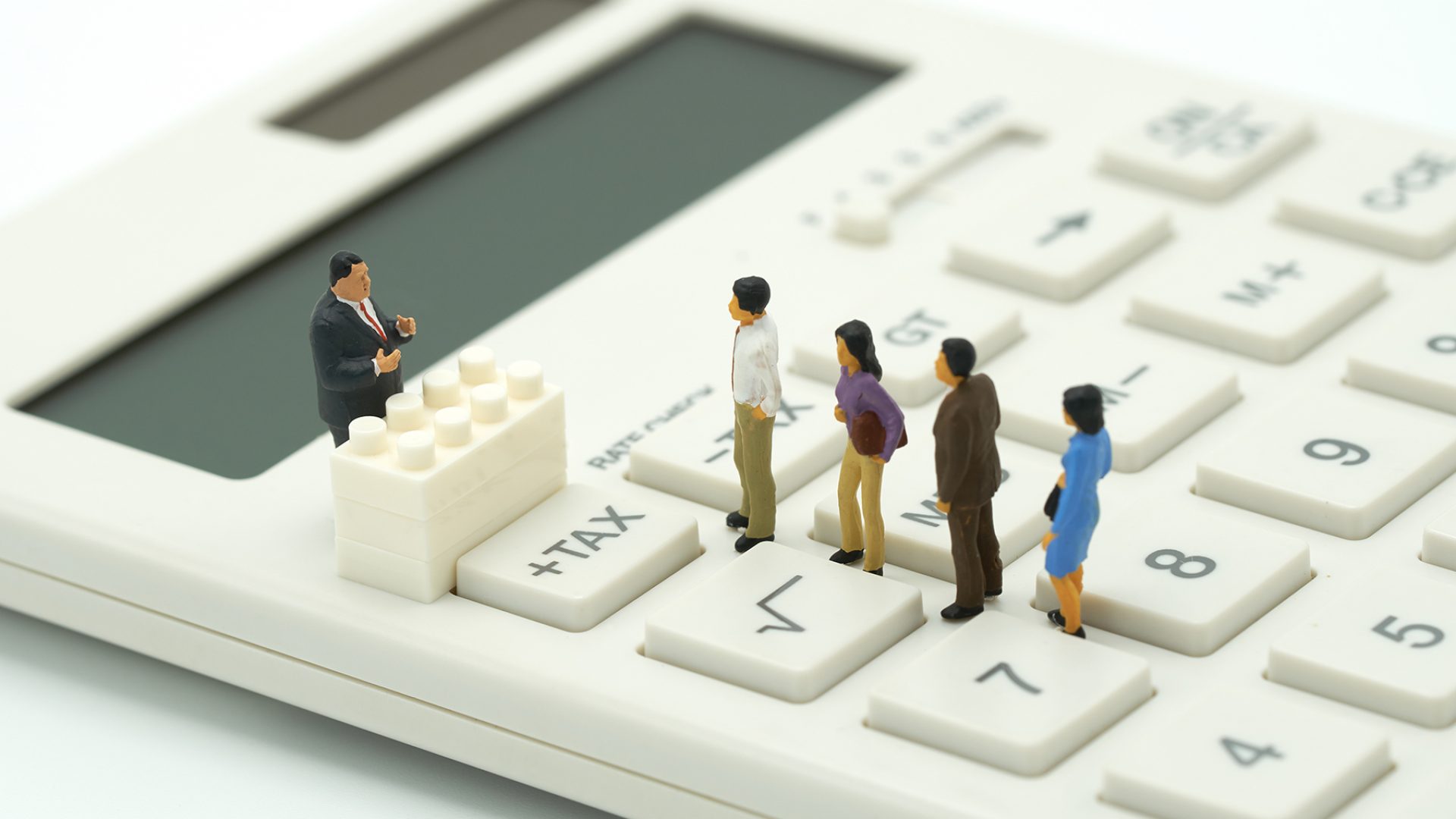 [Speaker Notes: Policing the boundary

Undertake work in an AML compliant way on a precautionary basis
Be very clear with clients and staff as to where the line is]
Tax thematic
How is advice provided
Areas of work that could fall in scope 
Policing the border
Who provides the advice & reliance
Red flags associated with Tax Adviser services
Areas of work that could fall in scope of the definition
Standalone advice 
HMRC Investigations

Ancillary to another service
Already in scope
Traditionally not in scope

Speak to individuals at your firm
Litigation
Corporate
Private Client
Family
Employment
Policing the border
Apply AML measures on all matters?

Or only those within scope of the regulations?

The risks associated with this

Update the AML polices, control and procedures at your firm
Reliance
Regulation 11(d) – extends to advice provided through a ‘third party’

Who is providing the advice? 

Reliance – Regulation 39. You must:
immediately obtain from the third party all the information needed 
enter into arrangements which enables you to obtain CDD
require the other person to retain copies of the data 
Obtain evidence to establish that the person relied upon, falls into the category of person under R39(3).
You remain liable
Reg flags
Tax evasion 

The Criminal Finance Act 2017 introduced an offence of the failure to prevent the facilitation of tax evasion

Other reg flags